NADE conferenceDENVER, COLORADO
February 27, 2013
Martha E. Casazza, Ed.D.
Sharon L. Silverman, Ed.D.
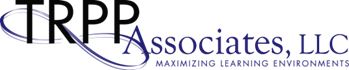 Thinking and acting disruptively to innovate
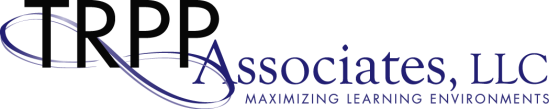 expectations for today
Yours

Ours
TRPP framework
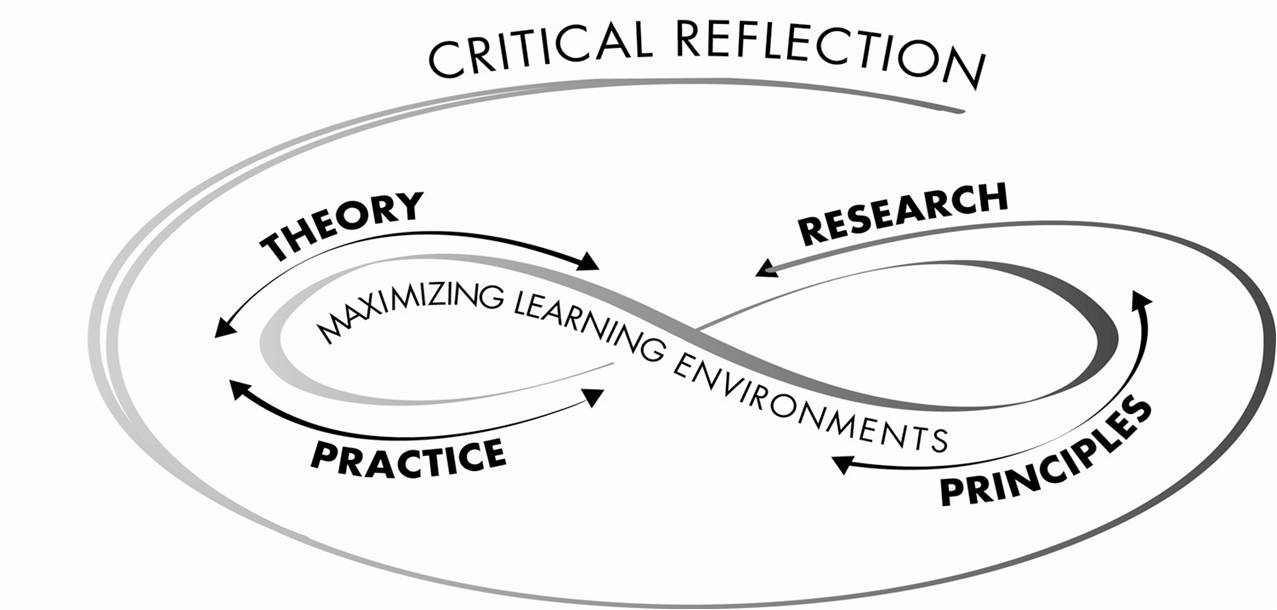 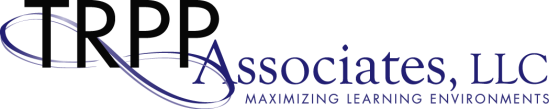 Looking at trpp
Theory
Research
Principles
Practice
Critical reflection
Maximizing learning environments
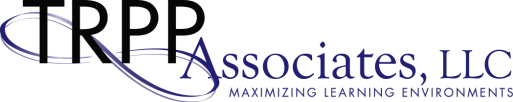 Today’s challenge
How do we make our practice more student-centered?

Starting with theory and research…
What is disruptive innovation?
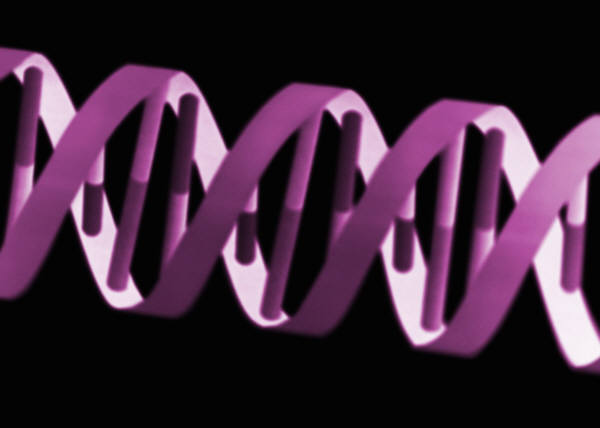 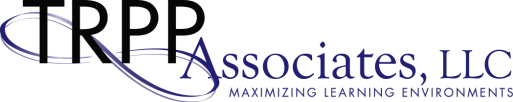 How do you become a disruptive innovator?*
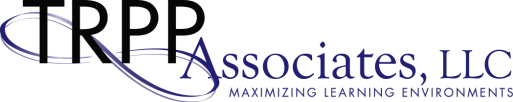 QUESTION…participatory culture lens*
Are there low barriers to creative expression and active participation?
Is there informal mentoring from experienced to novice?
Is there a sense of connection to each other?
Is there a sense of ownership in what is being created?
Is there a strong sense that contributions matter?

* Based on Henry Jenkins (Official blog: October 20, 2006)
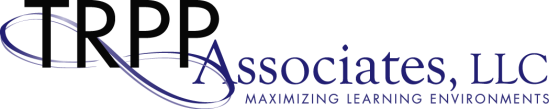 OBSERVE…LEARNER-CENTERED LENS*
Is student prior knowledge helping or hindering?
How are students organizing knowledge?
Are students motivated to determine, direct and sustain their learning?
Are students acquiring skills, practicing integration and applying to develop mastery?
Is there enough goal-directed practice and targeted feedback?
How are current levels of development affecting social, emotional and intellectual climate?
Are students monitoring and adjusting approaches to learning?


*Theory & Research-Based Principles of Learning from Eberly Center for Teaching Excellence : Carnegie Mellon  University
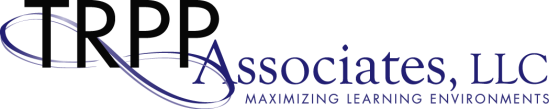 Networking and experimenting
What types of networking work for you?
Please share an example.

How have you “experimented?”
What caused you to experiment?
How did you measure the outcomes?
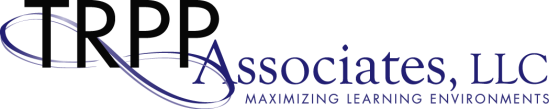 Associate and apply*
Connect the 4 behaviors.

Find relationships.

Apply to your learning environment.

*From The Innovator’s DNA, Dyer, Gregerson, Christensen, 2011.
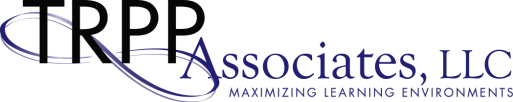 Developing principles for practice
Listening to Student Voices….


https://www.dropbox.com/sh/6vz1i987oslege3/_8VA9de9aa
Applying principles to practice
Principle for  helping  Algernon

______________________________________________________________
CHALLENGES
What specific challenges are likely  to occur while meeting Algernon’s needs?

How might they be overcome?
Develop your own case study
Pair up with someone and share and describe challenges you have faced or are facing with a student or students.

USE DISRUPTIVE INNOVATION to
Identify an approach to meeting the challenge(s) and create a principle to describe it.
Brainstorm  practice ides for achieving the principle.
Try to think of a theory or piece of research that supports the principle.
Who are the real disrupters?
The real disrupters are individuals who approach challenges with a clean lens, bringing together diverse experiences, knowledge and opportunities.
For further information
TRPP Associates, LLC
401 N. Michigan Ave. Suite 1200
Chicago, Illinois 60611
312-836-3760

www.trppassociates.com
Martha E. Casazza, Ed.D.
casazza@trppassociates.com
Sharon L. Silverman, Ed.D.
silverman@trppassociates.com
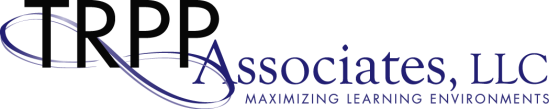